WCF Öğreniyorum
Ders 2 – Veri Sözleşmeleri II

Burak Selim ŞENYURT
MVP(Connected System Developer)
INETA Speaker

www.buraksenyurt.com
selim@bsenyurt.com
http://twitter.com/bsenyurt
http://friendfeed.com/burakselimsenyurthttp://www.formspring.me/BurakSenyurt
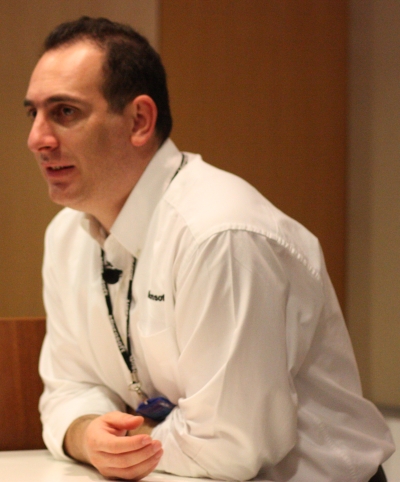 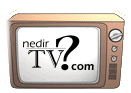 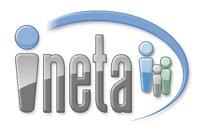 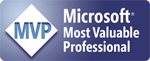 Önceki Dersimizde
WCF Veri Sözleşmelerini(Data Contracts) inceledik.
DataContract
DataMember
EnumMember
KnowType
Örnek WCF proje şablonu olarak WCF Service Library’ yi kullandık.
WcfSvcHost
WcfTestClient
WCF Öğreniyorum
Bu Dersimizde
WCF Service Application şablonunu kullanarak servis geliştirecek ve yayınlayacağız.
Ado.Net Entity Framework modelini kullanan bir servis operasyonunu işin içerisine katacağız.
Data Contract yayınlarını tüketecek bir istemci uygulama(Client Application) geliştireceğiz.
Surrogate Type olarak veri sözleşmelerini(Data Contracts) ele alacağız.
WCF Öğreniyorum
Solution
Surrogate
Library
Client App
WCF Service
Svc File
.config
Data Contracts
Service Library
Entity Library
Northwind
Service Contract
Entity Types
DataContract
WCF Öğreniyorum